Interview Appointment
Interview Appointment
Interview Appointment
Interview Appointment
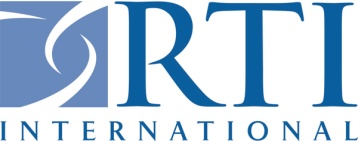 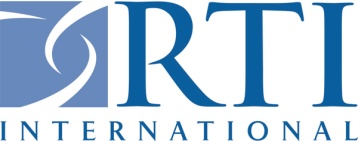 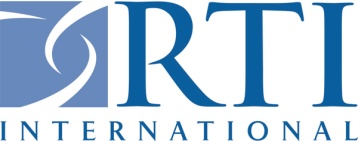 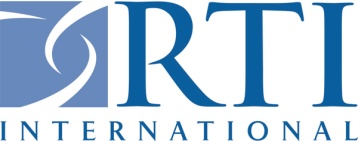 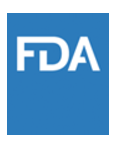 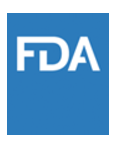 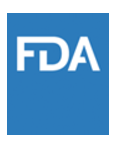 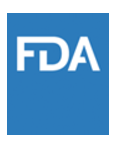 Interview Appointment
Just a reminder: I appreciate you taking time for this important study and look forward to our appointment to complete the questionnaire.                    You will receive $25 in cash upon completion of the questionnaire! 
I have you scheduled for the following: 
Day: _____________ Date: _____________  Time: ___________
Interviewer: ___________________________________________
                   Phone #:_______________________
Interview Appointment
Just a reminder: I appreciate you taking time for this important study and look forward to our appointment to complete the questionnaire.                    You will receive $25 in cash upon completion of the questionnaire! 
I have you scheduled for the following: 
Day: _____________ Date: _____________  Time: ___________
Interviewer: ___________________________________________
                   Phone #:_______________________
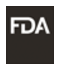 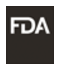 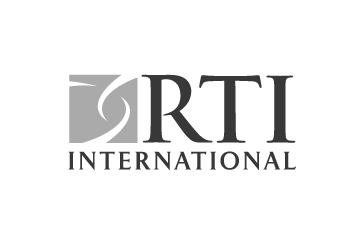 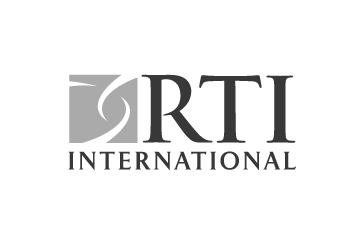 RTI International | Research Triangle Park, NC 27709-2194
RTI International | Research Triangle Park, NC 27709-2194
Interview Appointment
Just a reminder: I appreciate you taking time for this important study and look forward to our appointment to complete the questionnaire.                    You will receive $25 in cash upon completion of the questionnaire! 
I have you scheduled for the following: 
Day: _____________ Date: _____________  Time: ___________
Interviewer: ___________________________________________
                   Phone #:_______________________
Interview Appointment
Just a reminder: I appreciate you taking time for this important study and look forward to our appointment to complete the questionnaire.                    You will receive $25 in cash upon completion of the questionnaire! 
I have you scheduled for the following: 
Day: _____________ Date: _____________  Time: ___________
Interviewer: ___________________________________________
                   Phone #:_______________________
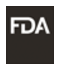 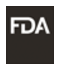 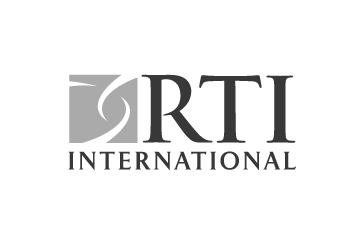 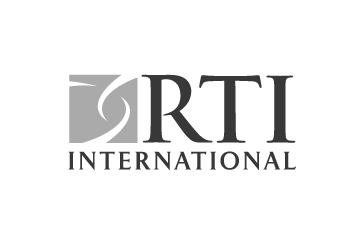 RTI International | Research Triangle Park, NC 27709-2194
RTI International | Research Triangle Park, NC 27709-2194